Снегурушка и лиса.
Русская народная сказка.
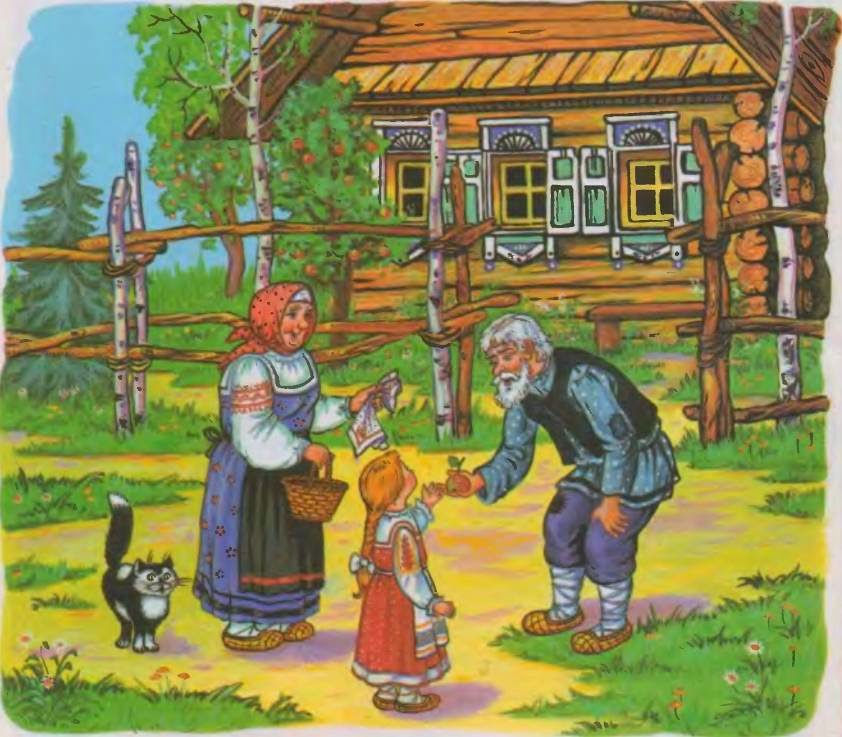 Жил да был старик со старухой. У них была внучка Снегурушка.
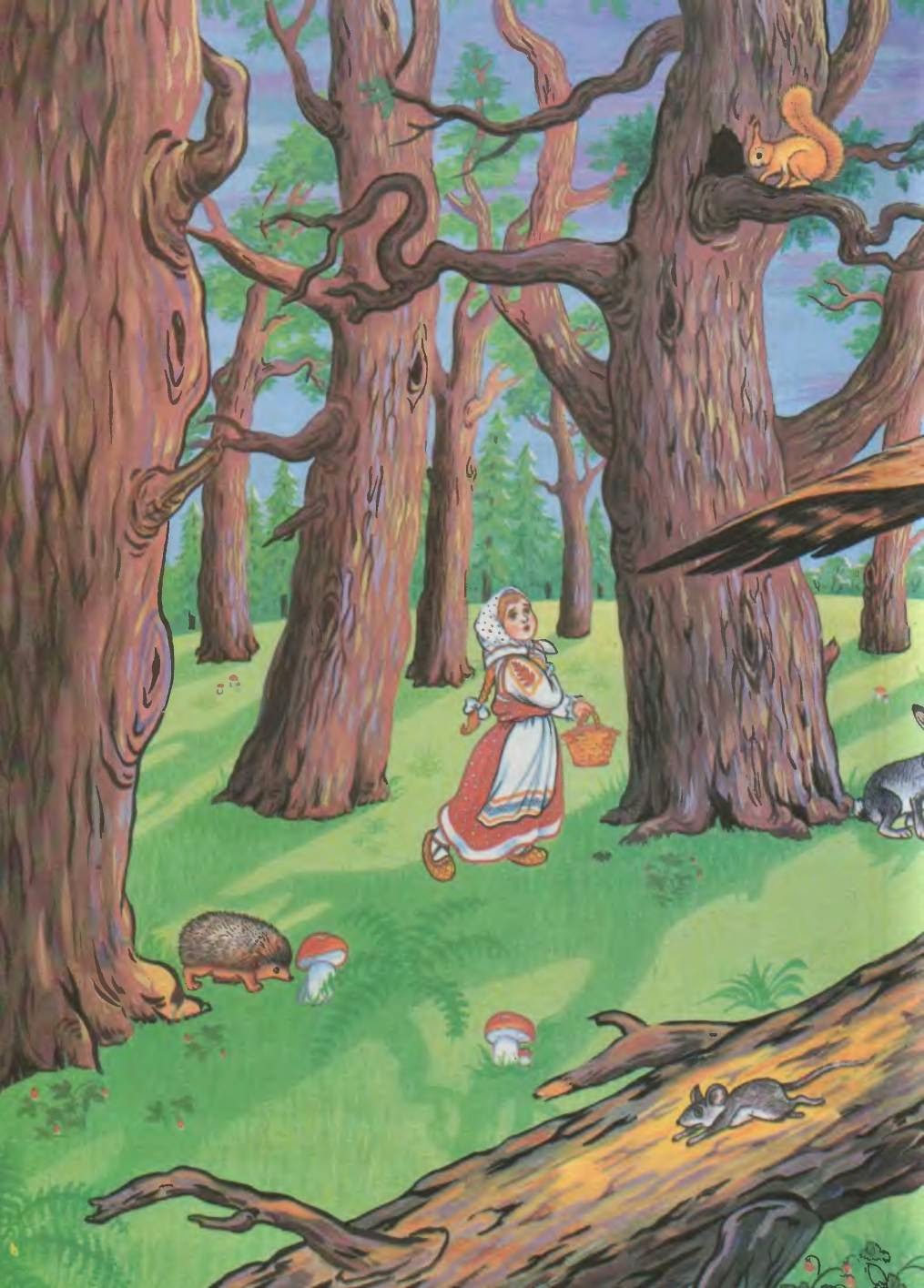 Пошла она летом с подружками по ягоды. Ходят по лесу, собирают ягоды. Деревцо за деревцо, кустик за кустик. И отстала Снегурушка от подруг.
Они аукали ее, аукали, но Снегурушка не слыхала.Уже стало темно, подружки пошли домой.Снегурушка как увидела, что осталась одна, влезла на дерево и стала горько плакать да припевать:— Ау! Ау! Снегурушка,Ау! Ау! голубушка!У дедушки, у бабушкиБыла внучка Снегурушка;Ее подружки в лес заманили,Заманивши — покинули.
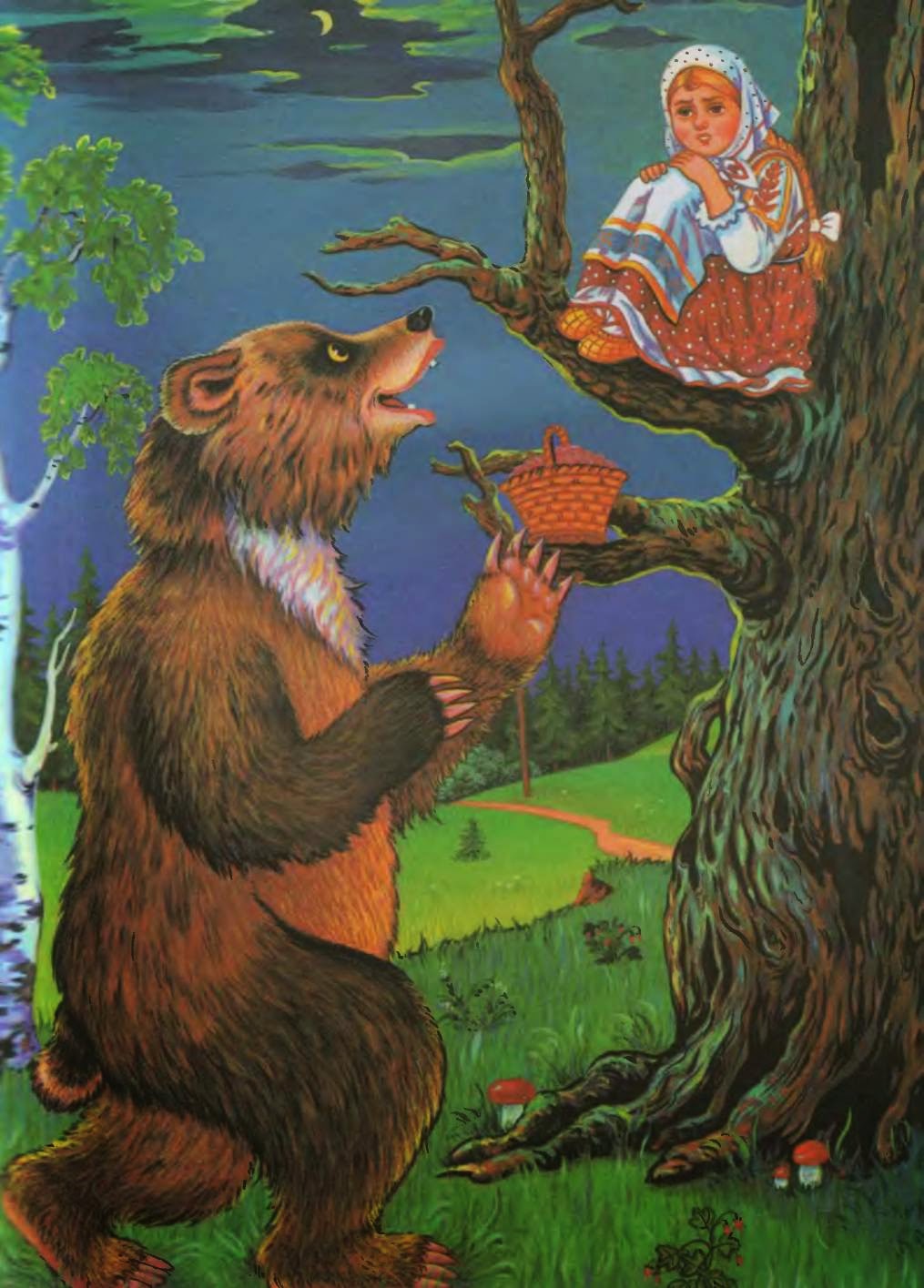 Идет медведь и спрашивает:
— О чем ты, Снегурушка, плачешь?— Как мне, батюшка-медведушка, не плакать? Я одна у дедушки, у бабушки внучка Снегурушка. Меня подружки в лес заманили, заманивши — покинули.— Сойди, я тебя отнесу домой.— Нет. Я тебя боюсь, ты меня съешь!Медведь ушел от нее. Она опять заплакала, заприпевала:— Ау! Ау! Снегурушка,Ау! Ау! голубушка!
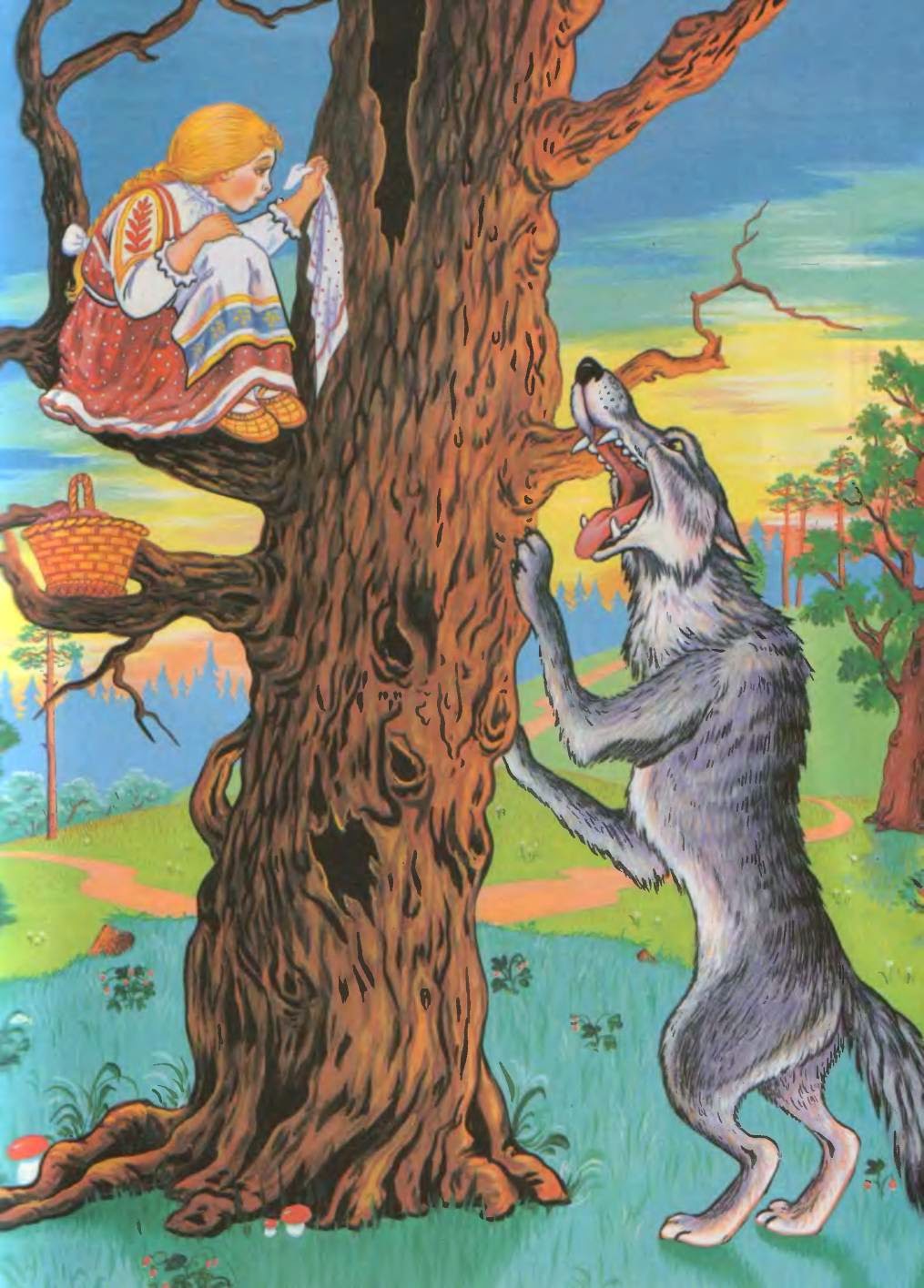 Идет волк:
— О чем ты, Снегурушка, плачешь?— Как мне, серый волк, не плакать, меня подружки в лес заманили, заманивши — покинули.— Сойди, я тебя отнесу домой.— Нет. Ты меня съешь!Волк ушел, а Снегурушка опять заплакала, заприпевала:— Ау! Ау! Снегурушка,Ау! Ау! голубушка!
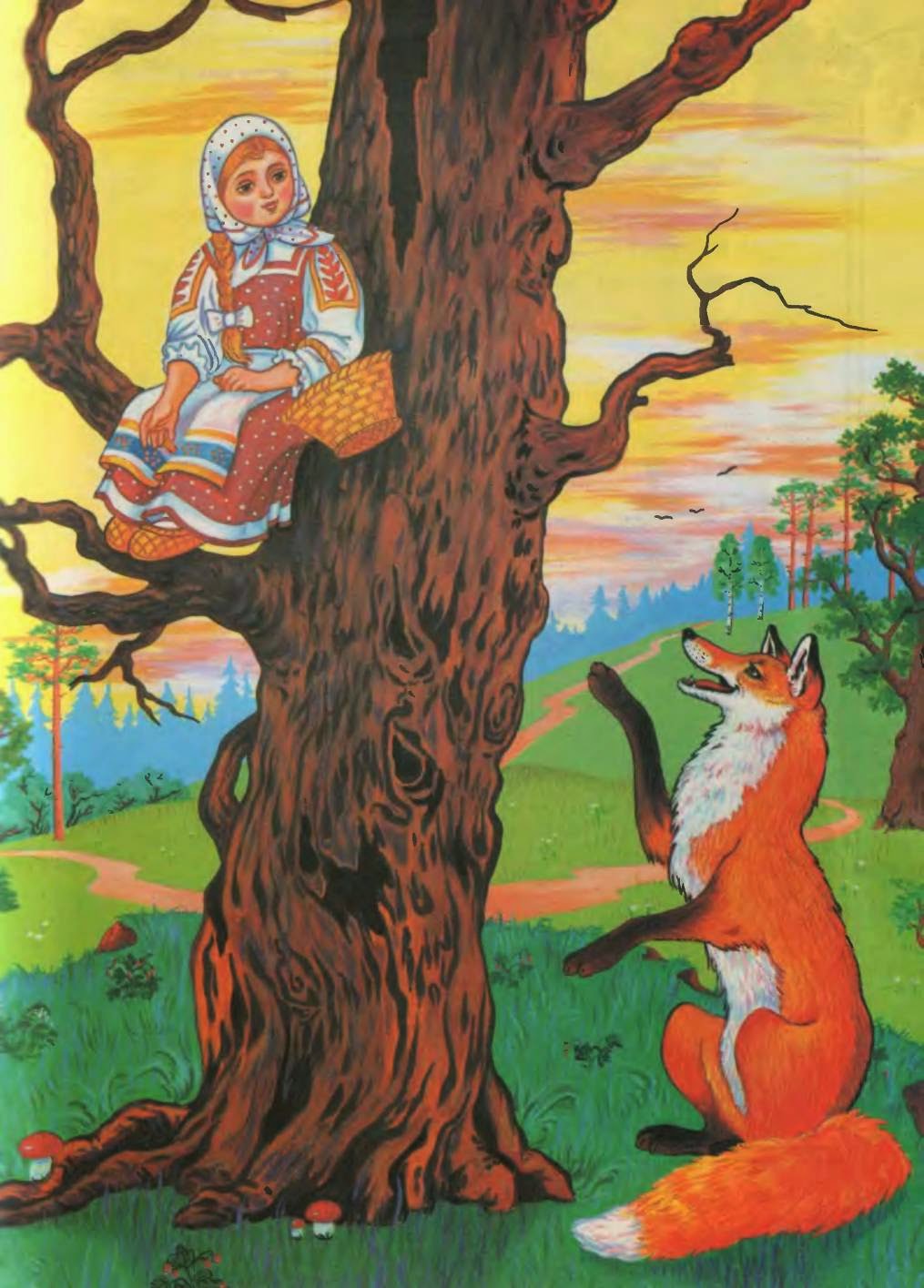 Идет лисица:
— Чего ты, Снегурушка, плачешь?— Как мне, Лиса-олисава, не плакать? Меня подружки в лес заманили, заманивши — покинули.— Сойди, я тебя отнесу.
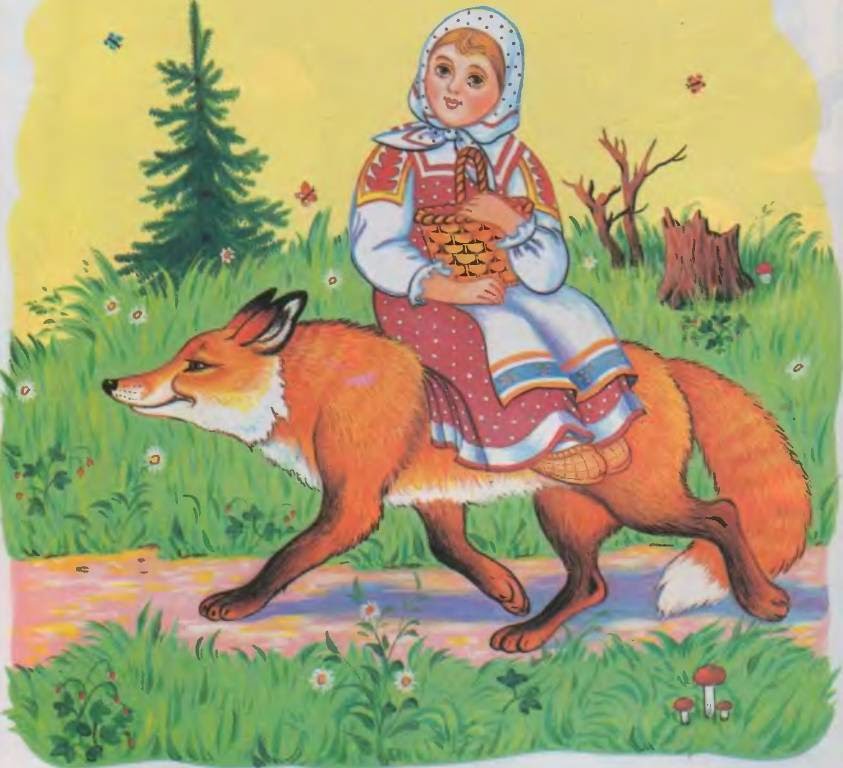 Снегурушка сошла, села на спину к лисице, и та помчалась с нею. Прибежала к дому и стала хвостом стучаться в калитку.— Кто там?Лиса отвечает:— Я принесла вашу внучку Снегурушку!— Ах ты наша милая, дорогая Лиса-олисава! Войди к нам в избу. Где нам тебя посадить? Чем нам тебя угостить?
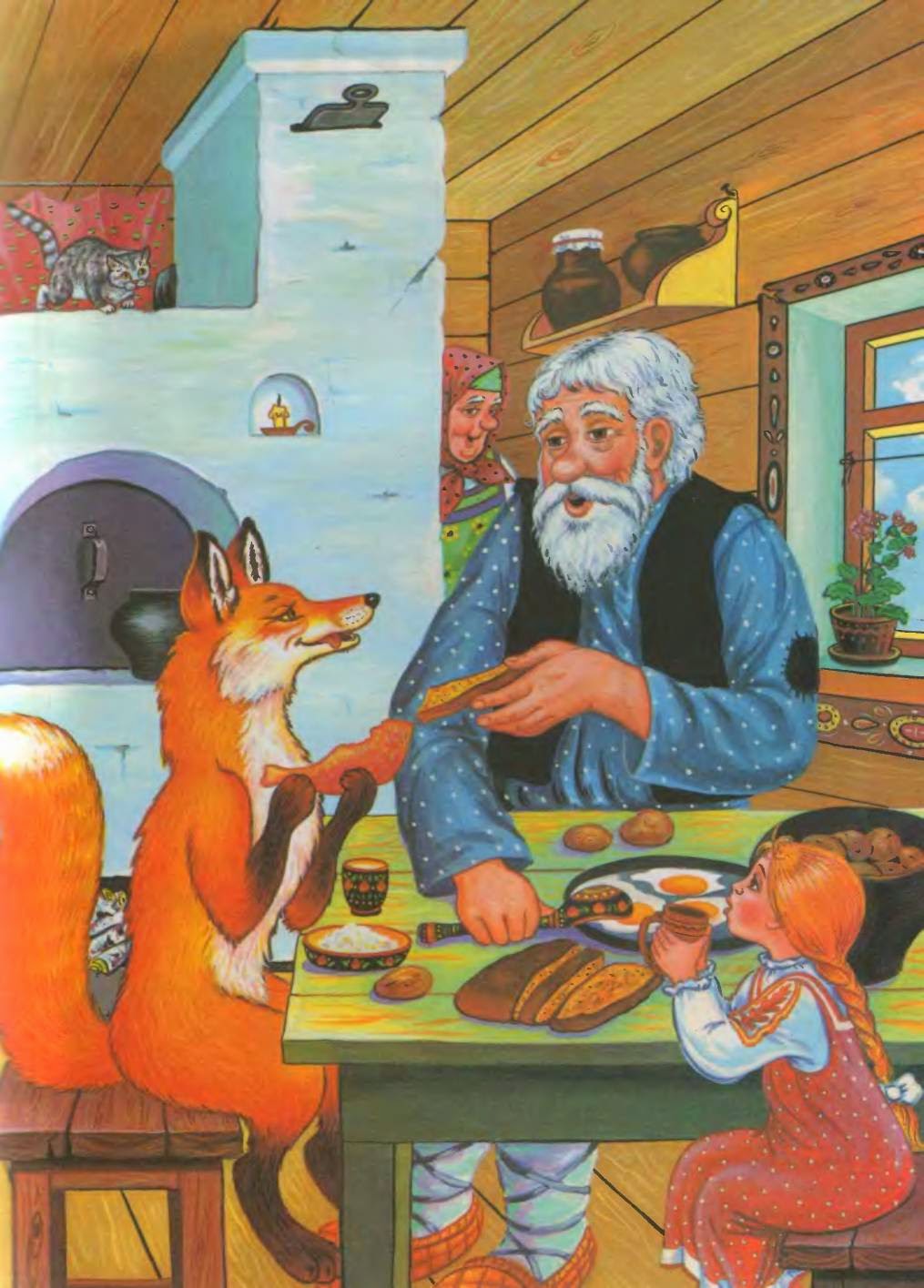 Принесли молока, яиц, творогу и стали лисицу потчевать за ее услугу. А потом простились и дали ей на дорогу еще курочку.
Конец
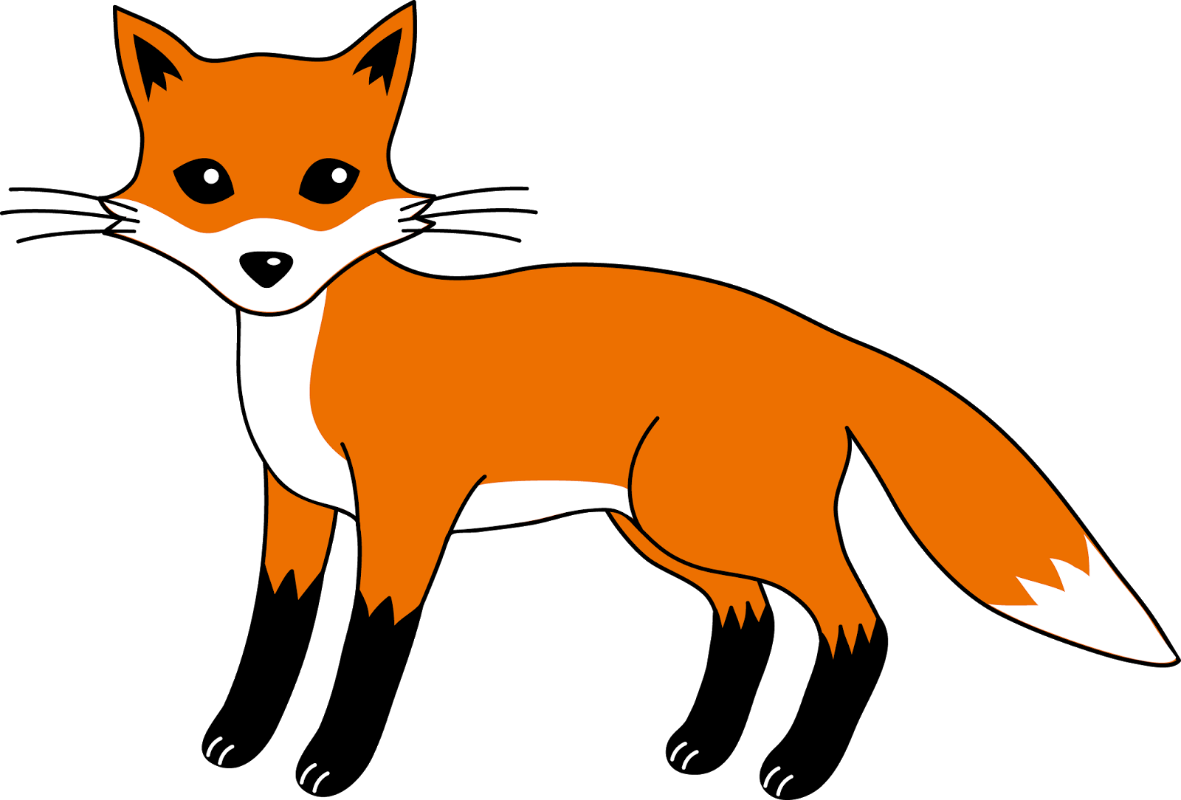